Appeasement
CHC 2DB 
Lesson 58
Getting the War Started
Big Question: 

“How did appeasement lead to the start of WWII?”
Minds On: 

“What do you know about WWII already?”  

In groups of 2 or 3, write down everything you already know about WWII… on chart paper
Appeasement
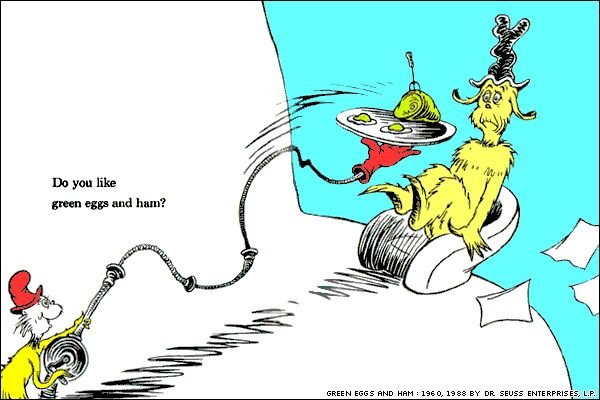 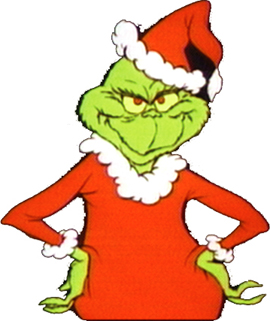 Any guesses as to how these characters are connected to the start of WWII?
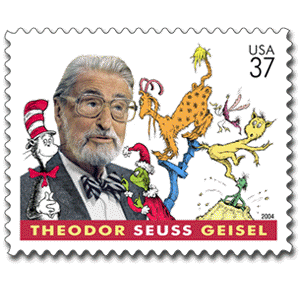 Before Dr Seuss became a writer of children’s books, he wrote political cartoons for newspapers
He spoke out against appeasement… he wanted governments to do more about Hitler’s ‘power grab’ in Europe
Dr Seuss’s Cartoons
From your cartoon: 

What is appeasement?

b)  What is the message of this cartoon?
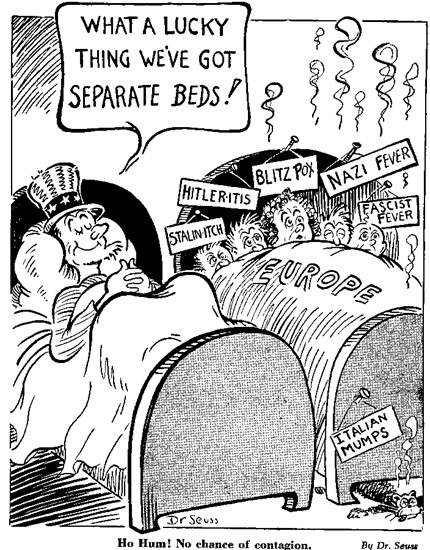 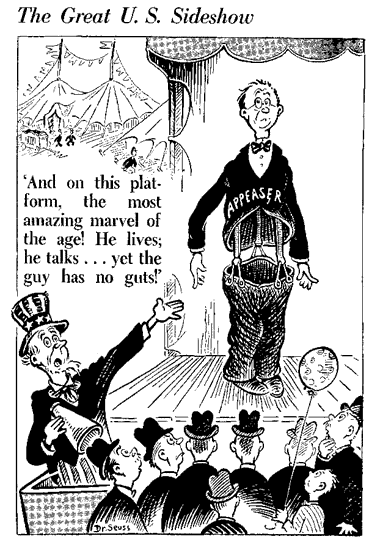 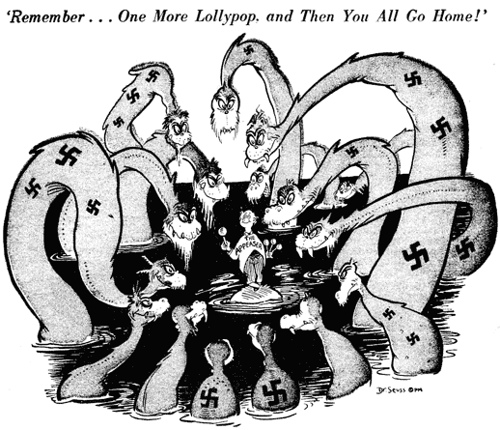 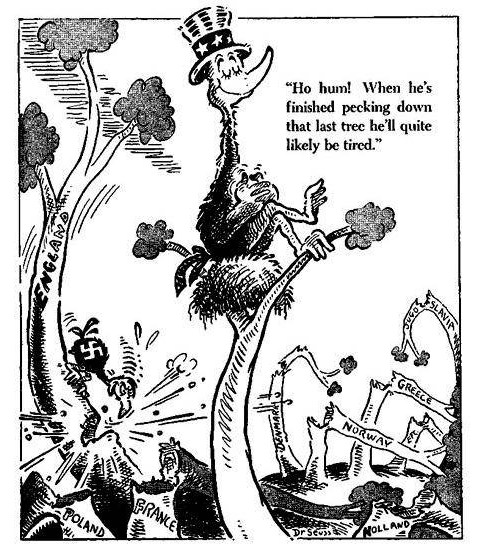 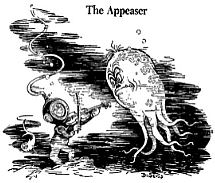 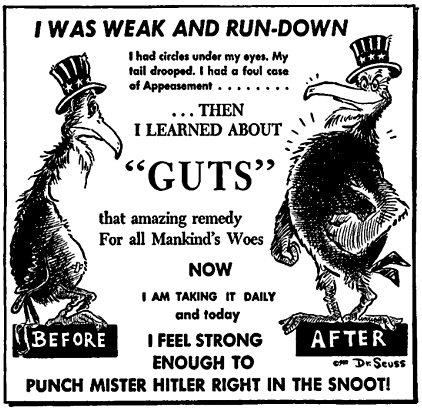 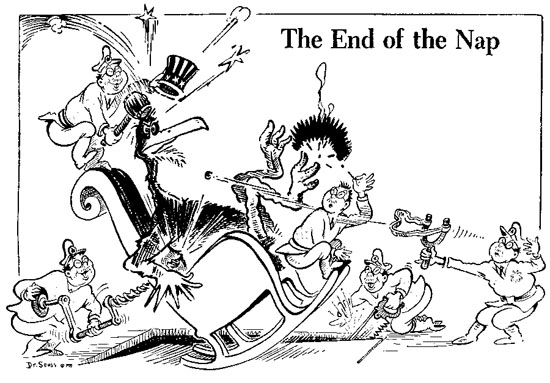 Four Corners:
What should the Prime Minister of England do?
 
a) England should let Hitler take Poland
b) England should attack Germany
c) England should negotiate with Germany
d) England should boycott German products

Write your answer on your white board.
Consolidation:
Write 5 adjectives (describing words) about Europe before the war.